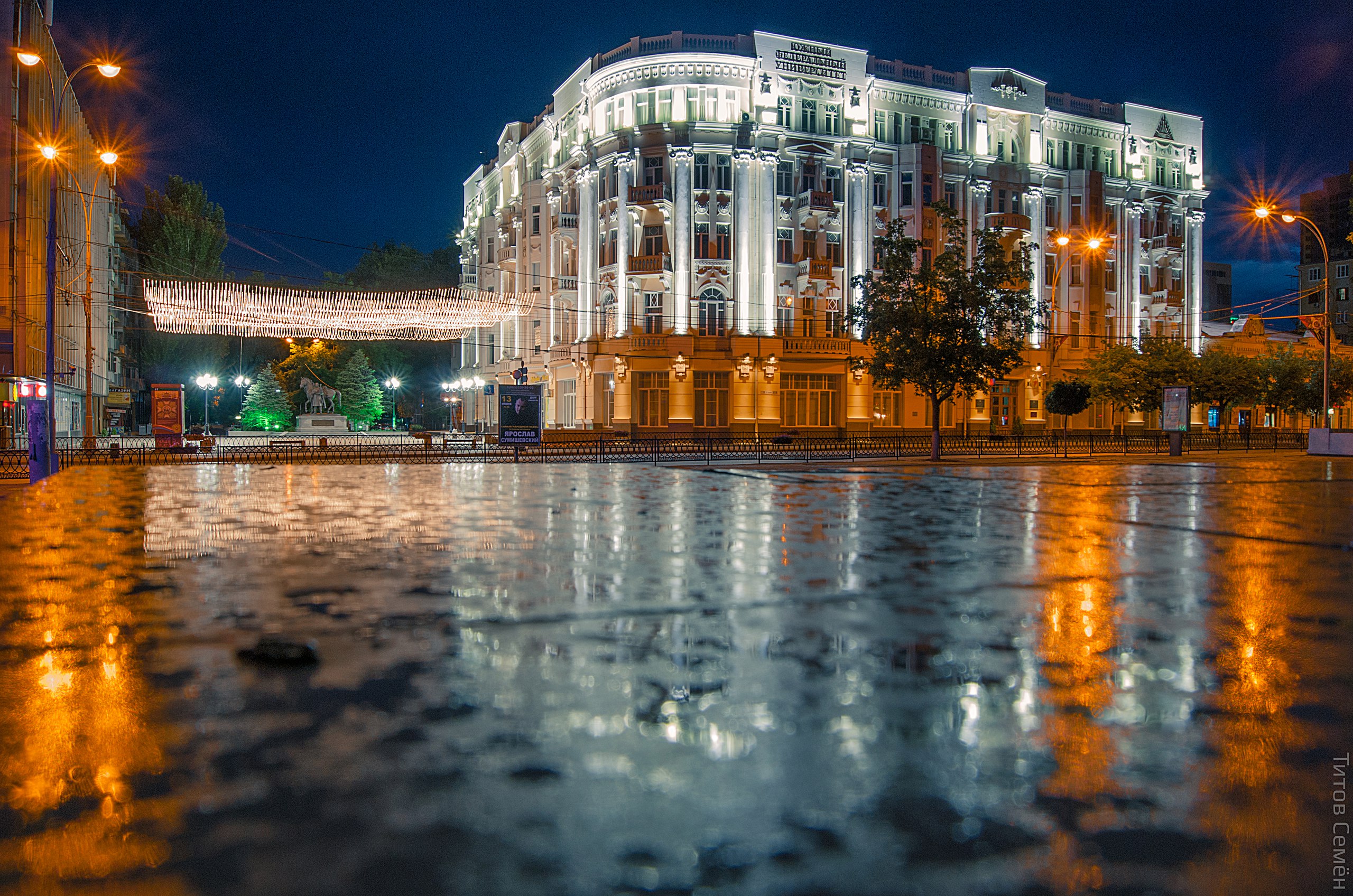 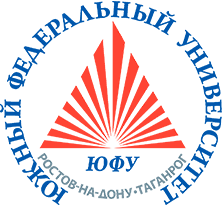 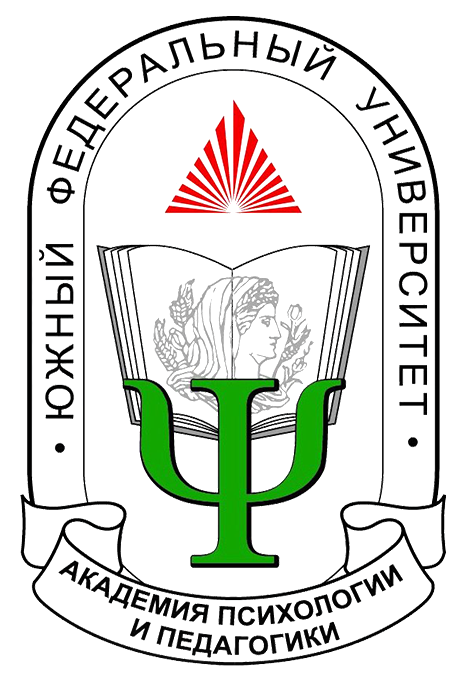 Презентация программ бакалавриата и специалитета Академии психологии и педагогики ЮФУ
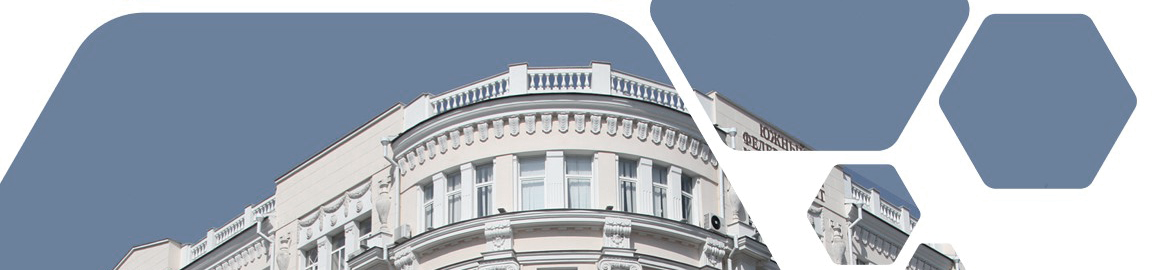 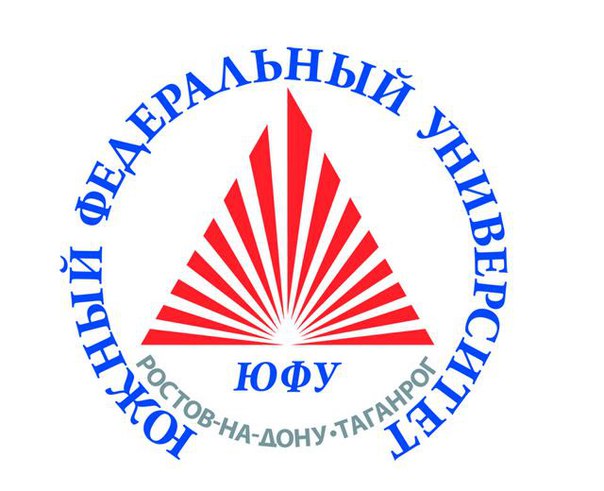 Каталог программ набора 2023 год
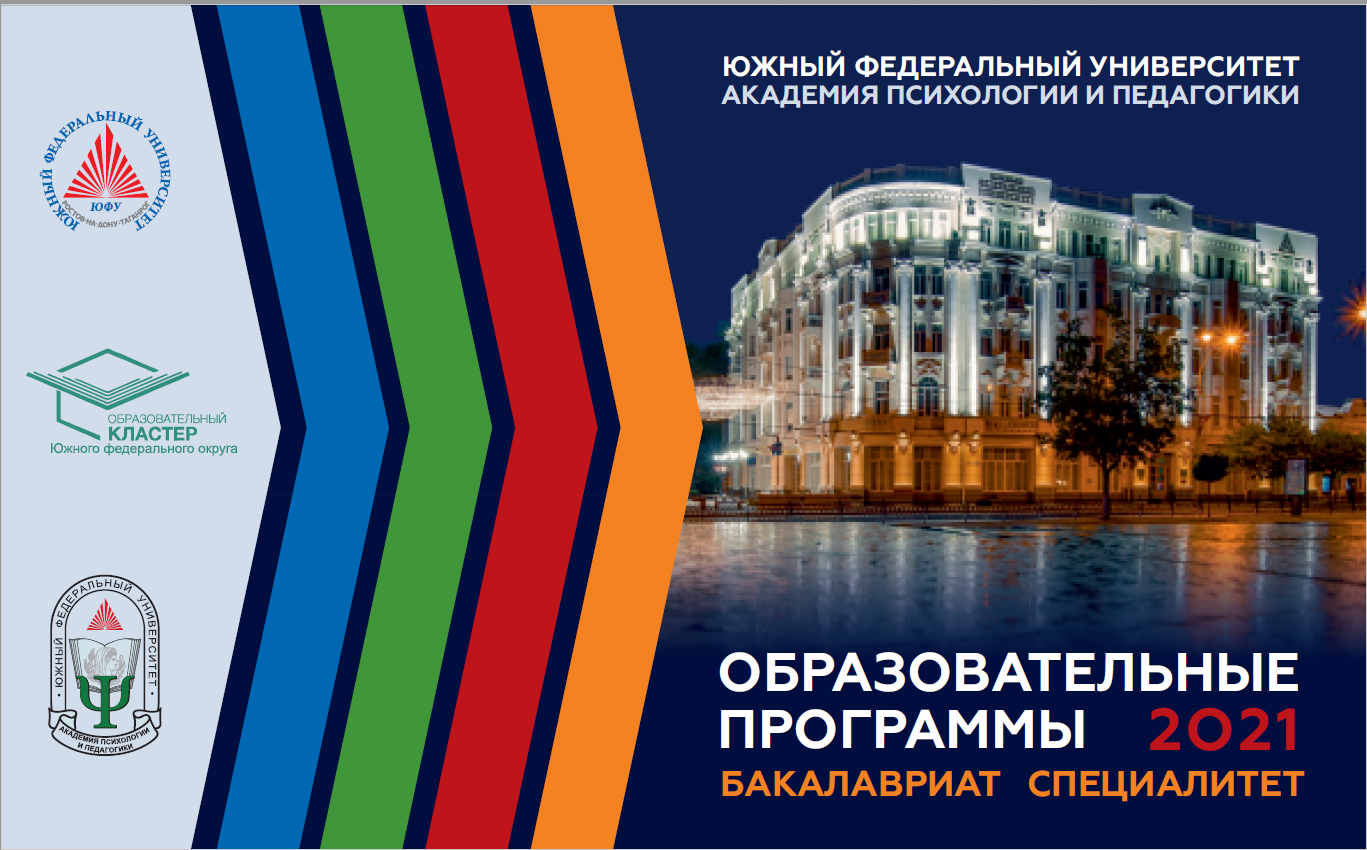 44.03.03 Специальное (дефектологическое) образование
44.03.04 Профессиональное обучение технологии транспортно-логистических процессов
44.03.05 Технология и изобразительное искусство
37.03.01 Психология
37.05.01 Клиническая психология 
37.05.02 Психология служебной деятельности
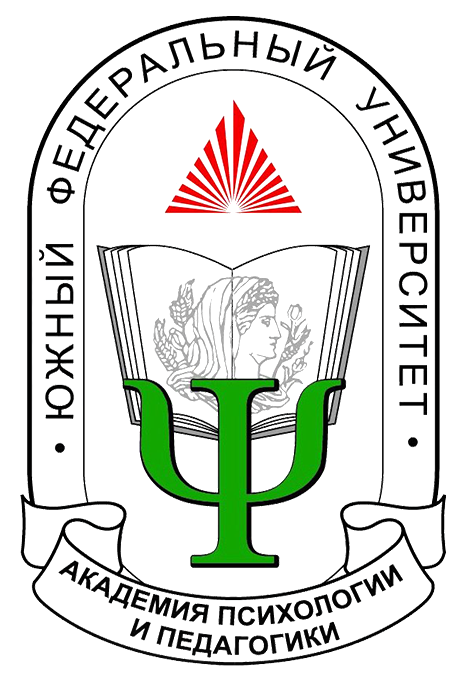 44.03.01 Дошкольное образование
44.03.05 Дошкольное образование и иностранный язык
44.03.01 Начальное образование
44.03.05 Начальное образование и иностранный язык
44.03.02 Психология образования
44.03.05 Социальная педагогика и дополнительное образование
44.05.01 Психолого-педагогическая профилактика девиантного поведения
10 программ бакалавриата
3 программы специалитета
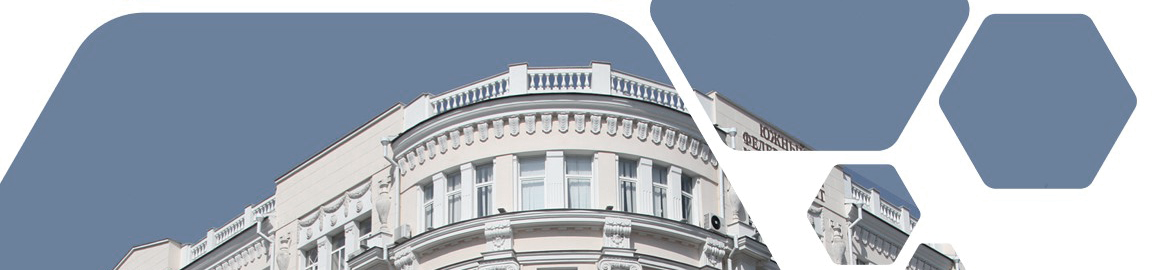 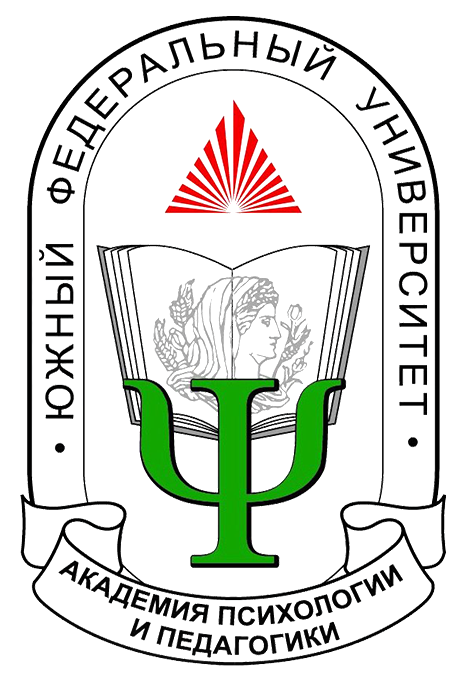 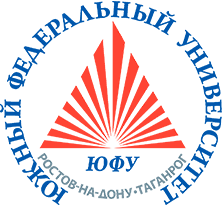 Контрольные цифры приёма на программы бакалавриата и специалитета в 2023 году.
ДАННЫЕ ПРОЕКТА
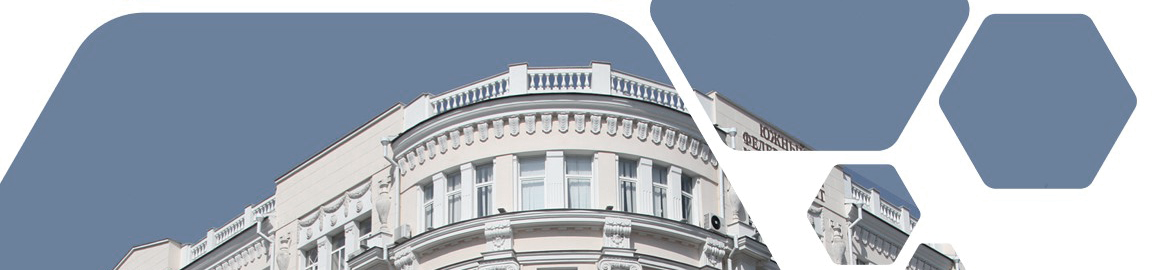 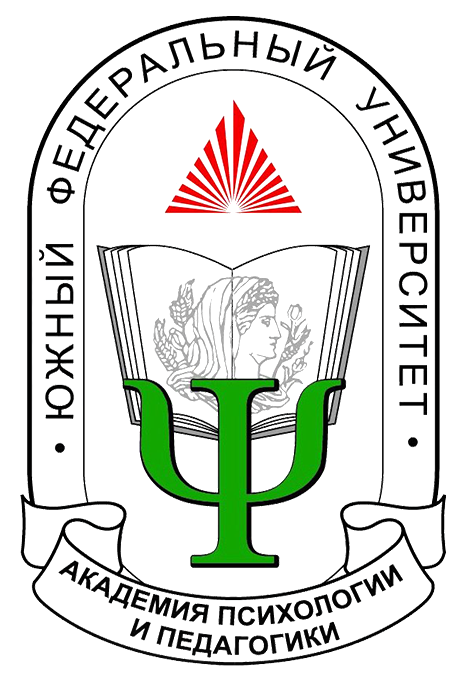 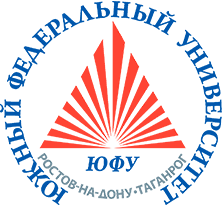 Расписание Дней открытых дверей в 2023 году в АПП ЮФУ
Адрес проведения: пр. Нагибина 13, Холл
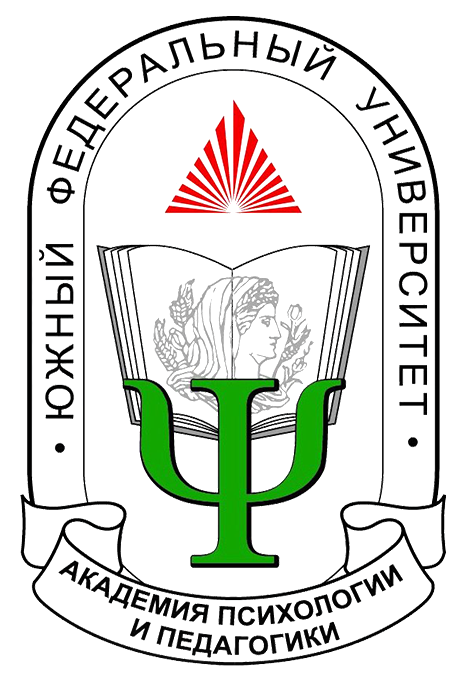 Бакалавриат
37.03.01 Психология
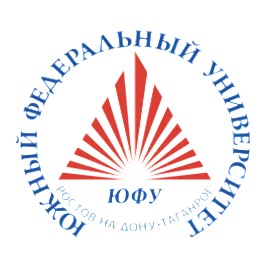 Программа ориентирована на подготовку психологов, сочетающих специализацию с широким университетским кругозором и обладающих высокой степенью готовности приобретать новые специализации. 
Вы получите подготовку в области психологии и современных технологий психологической диагностики и консультирования, коррекционно-развивающей и тренинговой работы, приобретете опыт научно-исследовательской, проектной и практической деятельности в области психологии. 
Программа реализуется с участием психологов-практиков.
Базовые дисциплины: 
Эволюционное введение в психологию, История психологии, Ощущение и восприятие, Внимание и память, Мышление и речь, Эмоции и воля, Основы нейрофизиологии и психофизиологии, Психология личности, Социальная психология, Психодиагностика, Психология малых групп и команд, Клиническая психология, Психология развития и специальная психология,  Юридическая психологии и судебно-психологическая экспертиза и др.
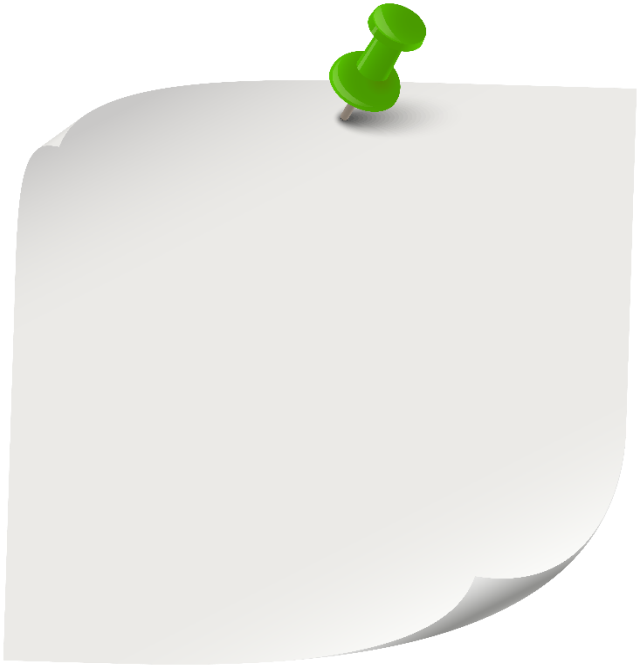 Руководитель образовательной программы: 
Ким Алина Эдуардовна, канд. психол. наук. 
Телефон: 8-952-577-85-13 (WhatsApp, Telegram), 
e-mail: alink@sfedu.ru
Специальные дисциплины: 
Педагогика и педагогическая психология, Психология малых групп и команд, Этническая психология и психология конфликта, Основы консультативной психологии, Гуманистическая психология, Организационная психология и психология труда, Психология жизненного пути личности и трудных жизненных ситуаций, Психодрама и арт-терапия, Этические и социальные проблемы психологии, Психология ведения переговоров, Основы социально-психологического тренинга, Психология управления и основы бизнес-консультирования, Профессиональное развитие личности и ее карьера, Психология семьи, Основы психосоциальной помощи и др.
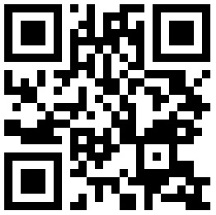 Выпускники программы смогут работать: в сфере образования, здравоохранения, юриспруденции, управления, социально-психологической помощи населению, а также в общественных и хозяйственных организациях, административных органах, научно-исследовательских и консалтинговых организациях, предоставляющих психологические услуги физическим лицам и организациям.
QR-код на группу ВКонтакте
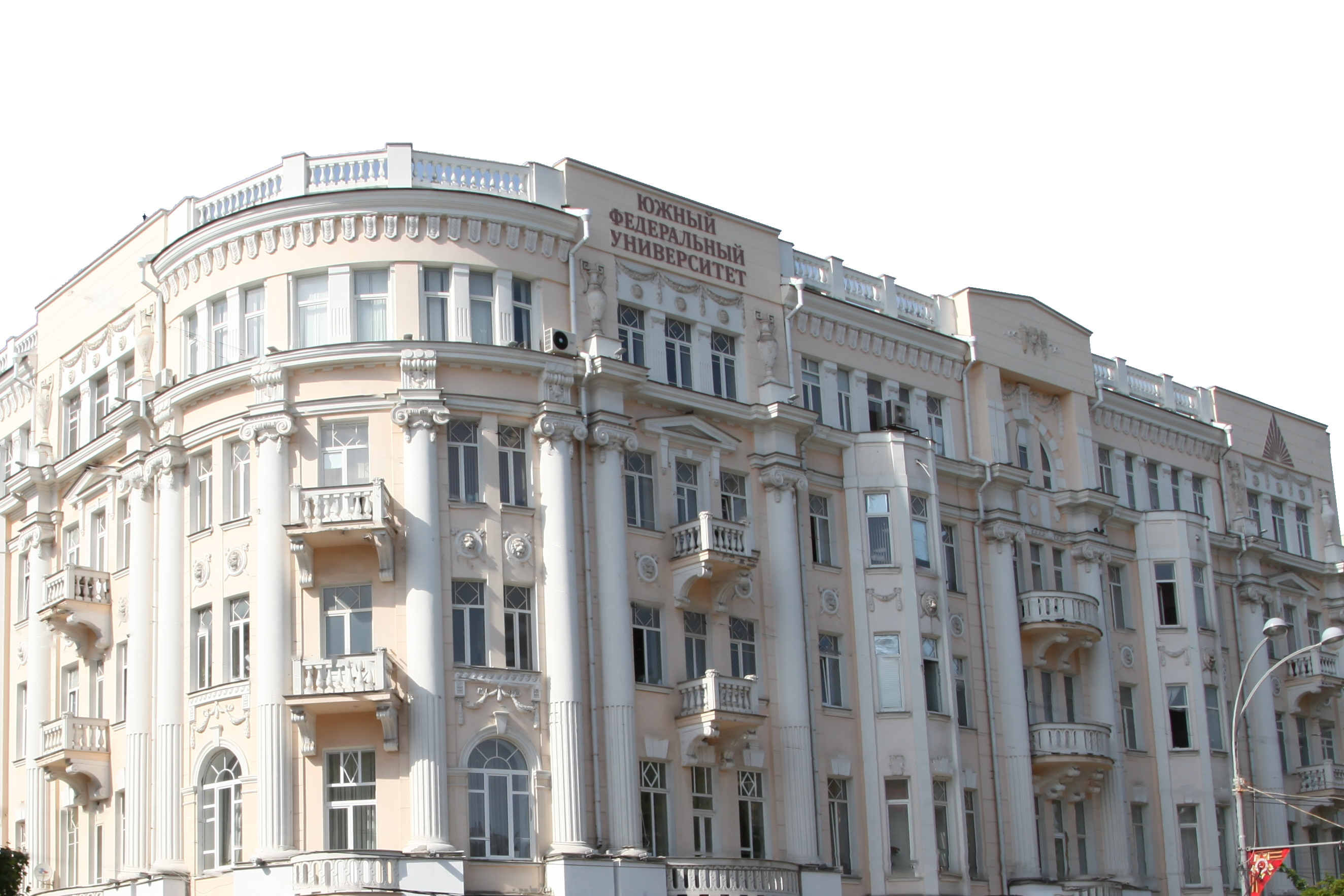 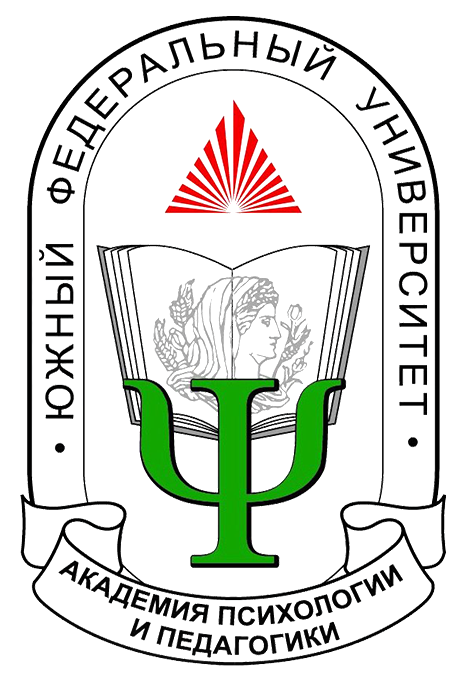 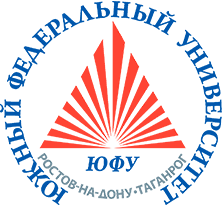 Бакалавриат
Направление 44.03.01 «Педагогическое образование»  Профиль подготовки: «Дошкольное образование» заочная форма обучения19 бюджетных мест

Вступительные испытания после школы 		 	Вступительные испытания после СПО 	 
по результатам ЕГЭ :					(испытания, проводимые ВУЗом):
Русский язык  (мин. балл – 50)					Педагогика (мин. балл – 50)
Обществознание  (мин. балл – 50)				Педагогика и методики дошкольного образования 
Математика (мин. балл – 50)					(мин. балл – 50)
или Иностранный язык (мин. балл – 50)				Русский язык  (мин. балл – 50)	
или История (мин. балл – 50)



Руководитель образовательной программы:
к.п.н., доц.  Лосева Ирина Ивановна
Тел. 8. 909 440 58 33
ДАННЫЕ ПРОЕКТА
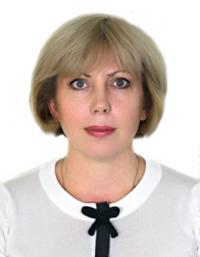 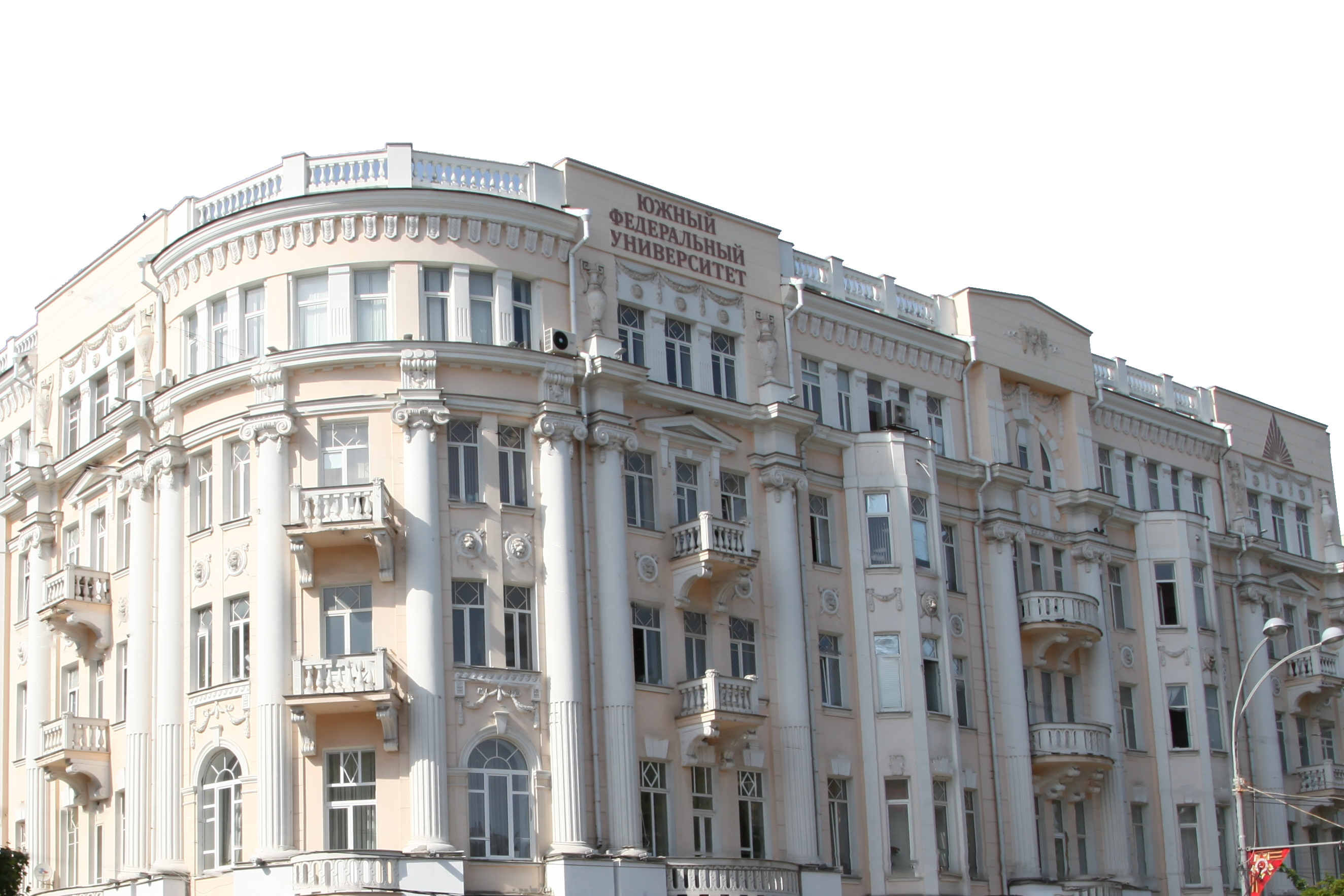 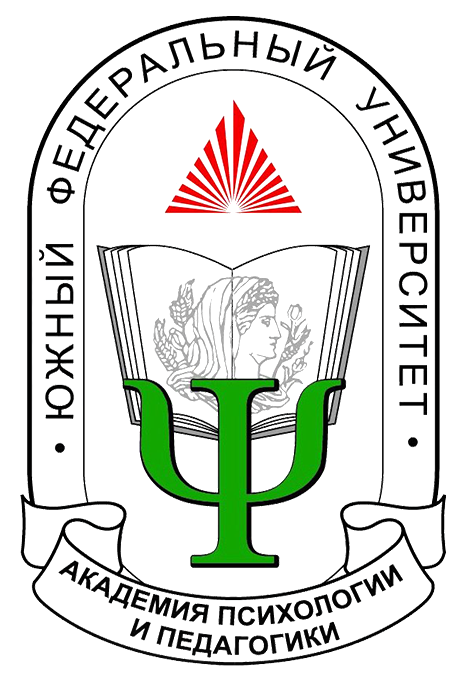 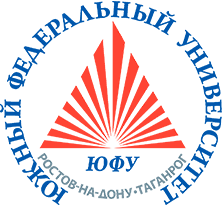 ДАННЫЕ ПРОЕКТА
Бакалавриат
Направление 44.03.05 «Педагогическое образование»  (с двумя профилями подготовки)Профиль подготовки: «Дошкольное образование и иностранный язык (английский)» очная форма обучения19 бюджетных мест
Вступительные испытания после школы 		 	Вступительные испытания после СПО:
по результатам ЕГЭ:						Русский язык (мин. балл – 50)
Русский язык  (мин. балл – 50)					Педагогика (мин. балл – 50)
Обществознание  (мин. балл – 50)				Педагогика и методики дошкольного образования 
Иностранный язык (английский) (мин. балл – 50)			 (мин. балл – 50)
	


Руководитель образовательной программы:
к.п.н., доц. Абдульманова Любовь Витальевна
Тел. +7(928) 185-21-66
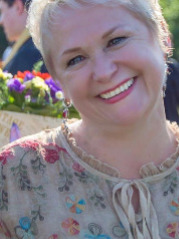 ГРУППА  44.00.00  ОБРАЗОВАНИЕ И ПЕДАГОГИЧЕСКИЕ НАУКИ
НАПРАВЛЕНИЕ  44.03.01.    ПЕДАГОГИЧЕСКОЕ ОБРАЗОВАНИЕ
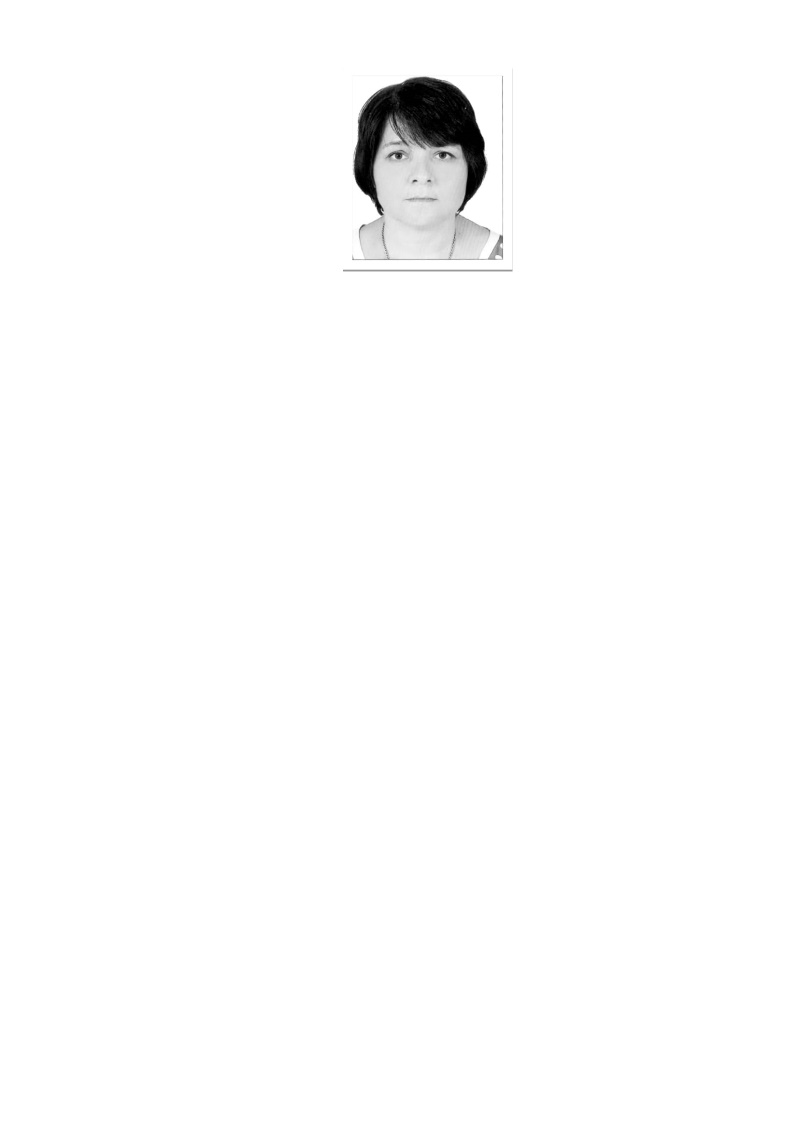 НАЗВАНИЕ         НАЧАЛЬНОЕ ОБРАЗОВАНИЕ
ОПИСАНИЕ:
 Вы получите подготовку в области начального образования (педагогики и методик начальной школы), приобретете опыт научно-исследовательской, проектной  и практической деятельности  в области начального образования. 

БАЗОВЫЕ КУРСЫ:
•  Психолого-педагогический модуль
• Модуль проектной деятельности
• Модуль «Научно-исследовательская работа»
• Модуль «Теории  и технологии начального языкового образования»
•Модуль  «Теории и технологии изучения интегративного курса «Окружающий мир»
• Модуль «Теории и технологии начального математического образования»
•  Модуль «Воспитательная и внеурочная деятельность в начальной школе»




СПЕЦИАЛЬНЫЕ ДИСЦИПЛИНЫ
• Модуль «Научно-практические основы деятельности учителя начальной школы»
• Модуль  «Методика обучения и воспитания в области начального образования»
• Модуль  «Теории и технологии начального литературного образования»
•  Модуль «Теории и методика преподавания изо и технологи в начальной школе»
• Иностранный язык для деловых коммуникаций
• Актуальные проблемы  начального образования
•  Основы православной культуры
 в начальной школе
• Семейная педагогика

Все виды практик реализуются как в структуре АПП, так и на базе школ-партнеров. Обучающиеся, поступившие на основе целевого приема, а также заключившие в период обучения договоры о целевом обучении, могут проходить производственные практики на базе соответствующих школ.
 
ТРУДОУСТРОЙСТВО:
Выпускники программы могут работать в качестве учителей начальной школы в общеобразовательных организациях, реализуемых образовательные программы начального общего, основного общего и (или) среднего общего образования, в учреждениях дополнительного образования (Домах детского творчества, центрах дополнительного образования, центрах детского творчества, технопарках); предпринимателями в сфере образования  и пр.
БАКАЛАВРИАТ
ЯЗЫК ОБУЧЕНИЯ – РУССКИЙ
ПРОДОЛЖИТЕЛЬНОСТЬ – 4/5 ГОДА/ЛЕТ
ФОРМА ОБУЧЕНИЯ – ОЧНАЯ/ ЗАОЧНАЯ
АККРЕДИТАЦИЯ – ГОСУДАРСТВЕННАЯ
Количество бюджетных мест – 19/30
Количество мест на договорной (коммерческой) основе – 6/20
ЭКЗАМЕН (МИН. БАЛЛ ЕГЭ/ВСТУПИТЕЛЬНЫЕ ИСПЫТАНИЯ) 
обществознание – 50 баллов
русский язык – 50 баллов
Математика/иностранный язык– 50 баллов
или  информатика и информационно-коммуникативные технологии (ИКТ)/История - 50 баллов
 на базе СПО
Педагогика- 50 баллов
Русский язык – 50 баллов
Педагогика и методика начального образования – 50 баллов
Руководитель образовательной программы:
Щербина Елена Николаевна
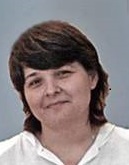 к.п.н., доцент
ensherbina@sfedu.ru
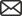 +7 9081729892
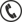 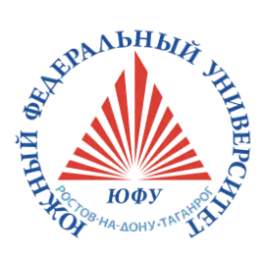 Академия психологии и педагогики
44.03.05  Педагогическое образование (с двумя профилями подготовки)
«Начальное образование и иностранный язык»
Специальные дисциплины:
Модуль «Теории и технологии начального языкового образования»
Модуль «Теории и технологии изучение интегрированного курса «Окружающий мир»»
Модуль «Теории и технологии начального математического образования»
Иностранный язык
Методика обучения английскому языку
Преимущества программы:

Профессиональные компетенции учителя начальных классов и учителя  иностранного языка в общеобразовательной школе предоставляют выпускнику расширенные возможности трудоустройства по специальности вне зависимости он конъюнктуры рынка труда
Предоставляется возможность изучения второго иностранного языка
(французский, немецкий, испанский)
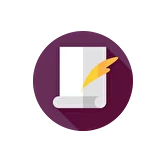 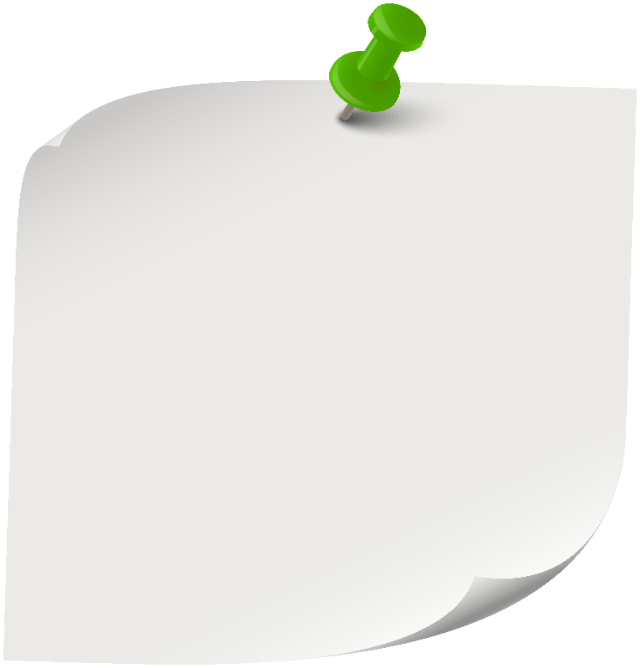 Руководитель образовательной программы:
Носова Ольга Игоревна, канд.пед.наук, доцент
тел. 89034374788
Базовые дисциплины: 
Психолого-педагогический модуль
Модуль проектной деятельности
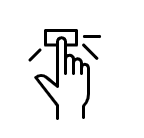 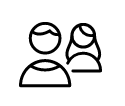 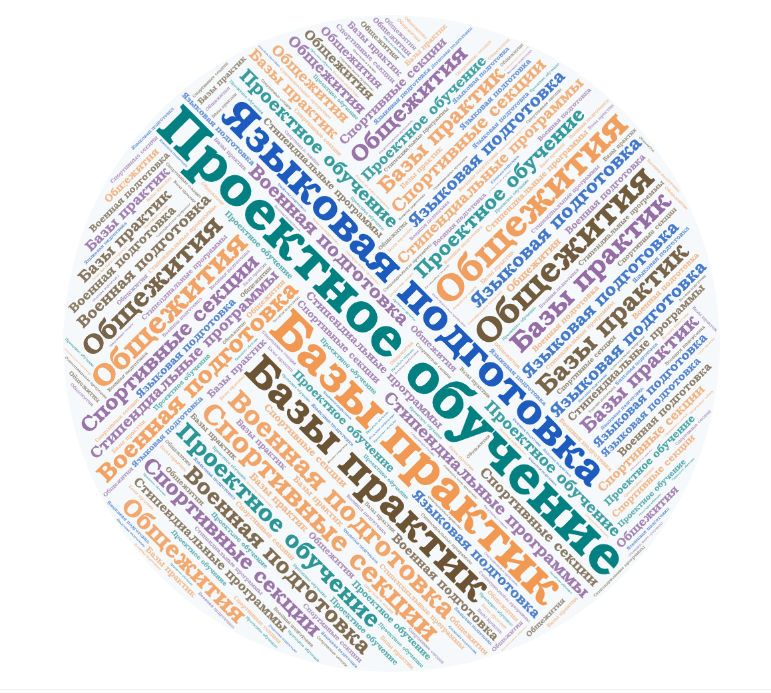 Перспективы трудоустройства:
Учитель начальных классов
Учитель иностранного языка
Переводчик
Гувернер
Преподаватель в языковых центрах, Предприниматель в сфере образования и пр.
ГРУППА: 44.03.03
НАПРАВЛЕНИЕ: Специальное (дефектологическое) образование
НАЗВАНИЕ: Специальное (дефектологическое) образование
БАКАЛАВРИАТ
язык обучения – русский
продолжительность – 4/5 года/лет
форма обучения – очная/заочная
аккредитация – государственная
Количество бюджетных мест – 19/30
Количество мест на договорной
(коммерческой) основе – 6/20
ЭКЗАМЕН (МИН. БАЛЛ ЕГЭ) 
русский язык – 50 баллов
биология – 50 баллов
математика – 50 баллов
Для поступающих после СПО:
педагогика - 50
русский язык - 50
специальная педагогика - 50
Проходной балл
на бюджет (2022) – 193 / 180 б.
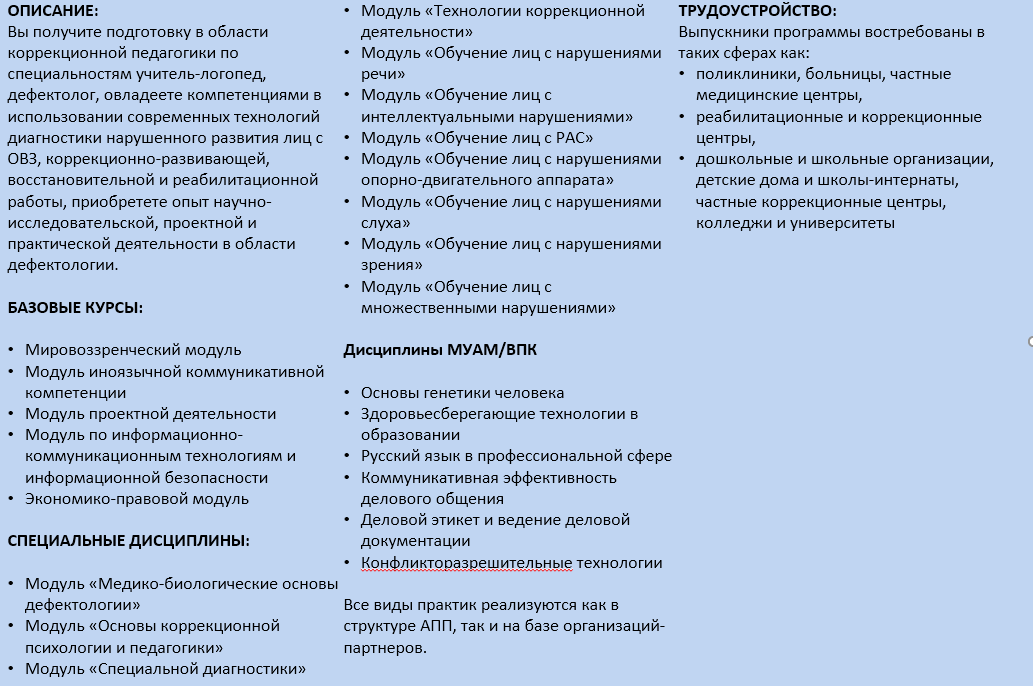 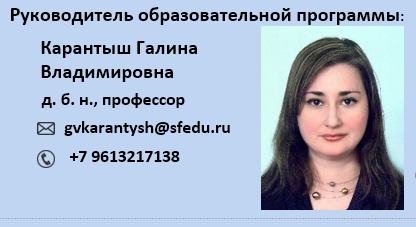 Менджерицкий Александр МарковичПрофессор, д. б. н.ammendzherickiy@sfedu.ru,
ammend45@gmail.com
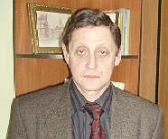 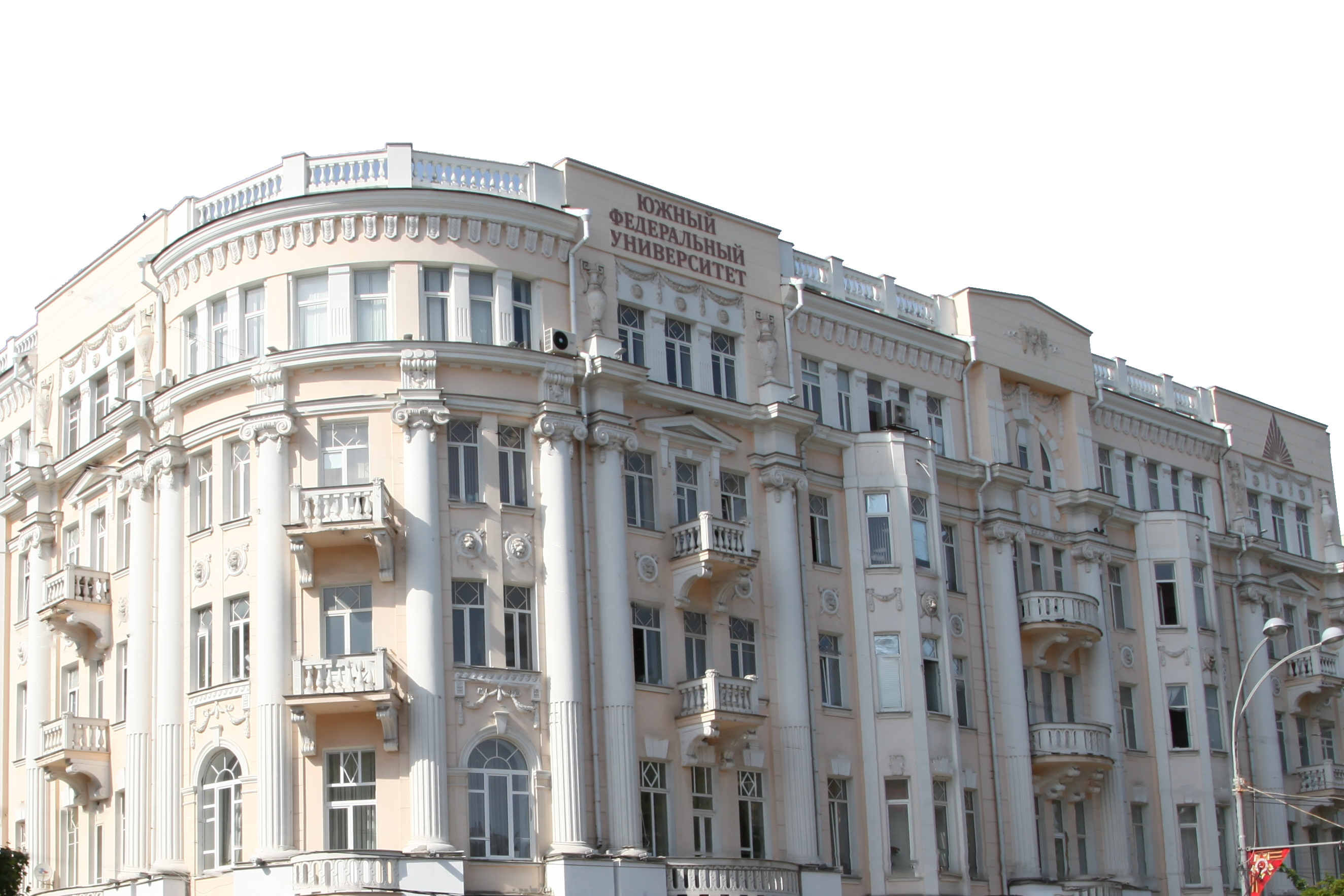 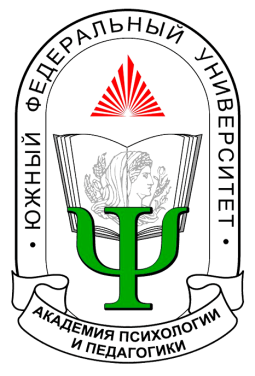 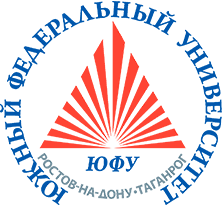 ДАННЫЕ ПРОЕКТА
44.03.05 Педагогическое образование 
(с двумя профилями)Технология и изобразительное искусство
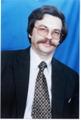 Данчук Иван Иванович
Доцент, к. пед. наук.,
 +7(918) 511-78-02iidanchuk@sfedu.ru
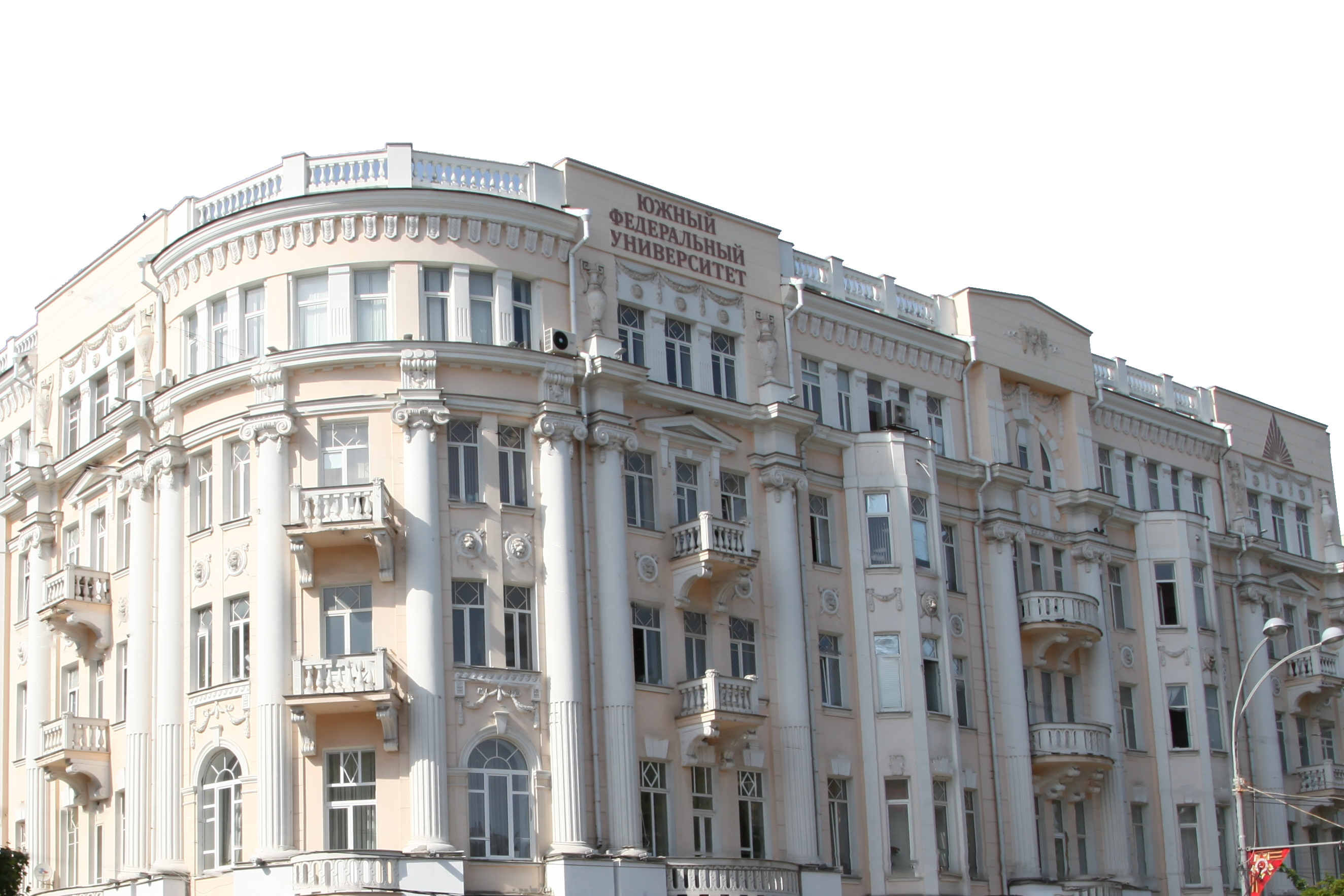 Профессиональное обучение технологии транспортно-логистических процессов
44.03.04 – Профессиональное обучение (по отраслям)
16 общежитий
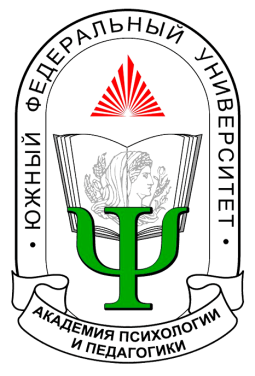 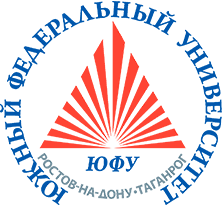 ДАННЫЕ ПРОЕКТА
Военная подготовка
Подать заявление онлайн
Руководитель образовательной программы: 
к.техн.н., доцент Семергей Сергей Васильевич, 
svsemergyay@sfedu.ru  Тел:  +7(908) 176-19-39
Бассейн
Базы практик и отдыха
Модуль имитационного моделирования; 
Модуль инженерно-технических дисциплин; 
Модуль "Коммуникативные процессы в образовании";
 Модуль общепрофессиональных дисциплин; 
Модуль общетехнических дисциплин; 
Модуль отраслевых дисциплин; 
Модуль "Профессионального образования"; 
Научно-методологический модуль.
Стипендиальные программы и материальное поощрение
Вступительные экзамены:
Русский – 50 баллов, математика – 50 баллов, обществознание -50 баллов
Базовые курсы
Иностранный язык, история, философия, педагогика, психология, экономика и право
Международная академическая мобильность
Образование и педагогические науки
Академия психологии и педагогики
Присваиваемая квалификация - бакалавр
Преимущества и особенности 
- практико-ориентированное обучение,
- системное решение проблемы подготовки бакалавров в интегрированной системе технологии транспорта и логистики
Выпускники работают
педагогами высших и средних учебных заведениях, в школах,  в сфере бизнеса
Будущая карьера
от педагога профессионального образования до работника органов управления образованием
Проектное обучение
Электронное и дистанционное обучение
Ключевые характеристики образовательной программы 
подготовка квалифицированного бакалавра, конкурентоспособного на рынке труда, умеющего применять приобретенные знания, умения и личностные качества в различных сферах профессиональной  деятельности
Языковая подготовка
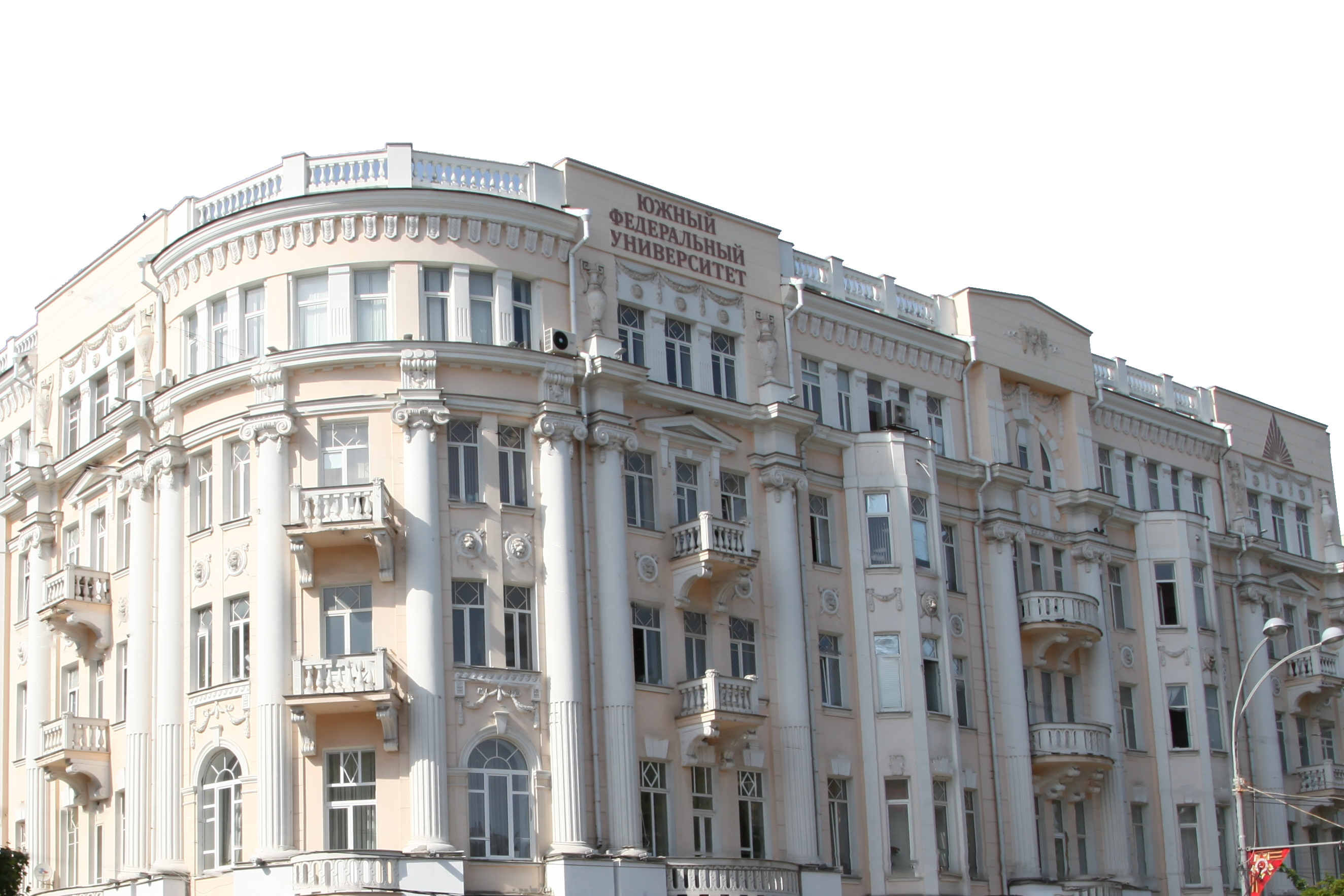 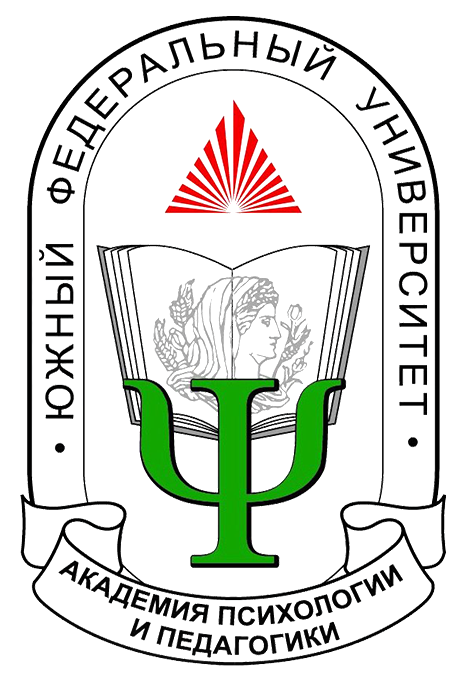 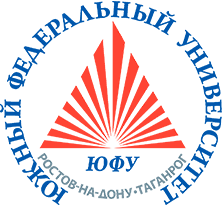 ДАННЫЕ ПРОЕКТА
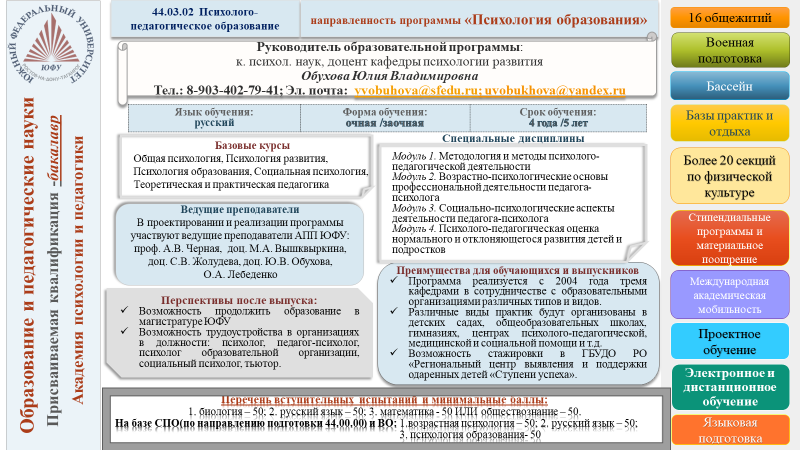 Старший преподаватель: Гордикова Ирина Васильевна,
gordikova@sfedu.ru
44.03.05 Педагогическое образование (с двумя профилями подготовки)
ОБРАЗОВАТЕЛЬНАЯ ПРОГРАММА БАКАЛАВРИАТА 
«СОЦИАЛЬНАЯ ПЕДАГОГИКА И ДОПОЛНИТЕЛЬНОЕ ОБРАЗОВАНИЕ»
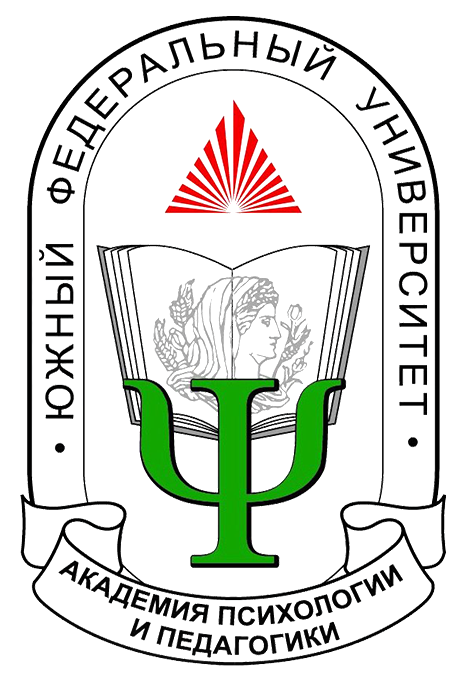 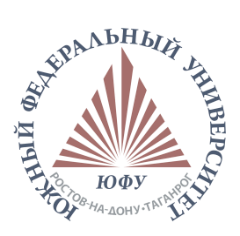 16 общежитий
Руководитель образовательной программы: 
Галустян Ольга Владимировна, доктор педагогических наук, профессор кафедры образования и педагогических наук
Тел.: 8-918-538-02-96; Эл. почта: ovgalustyan@sfedu.ru
Бассейн
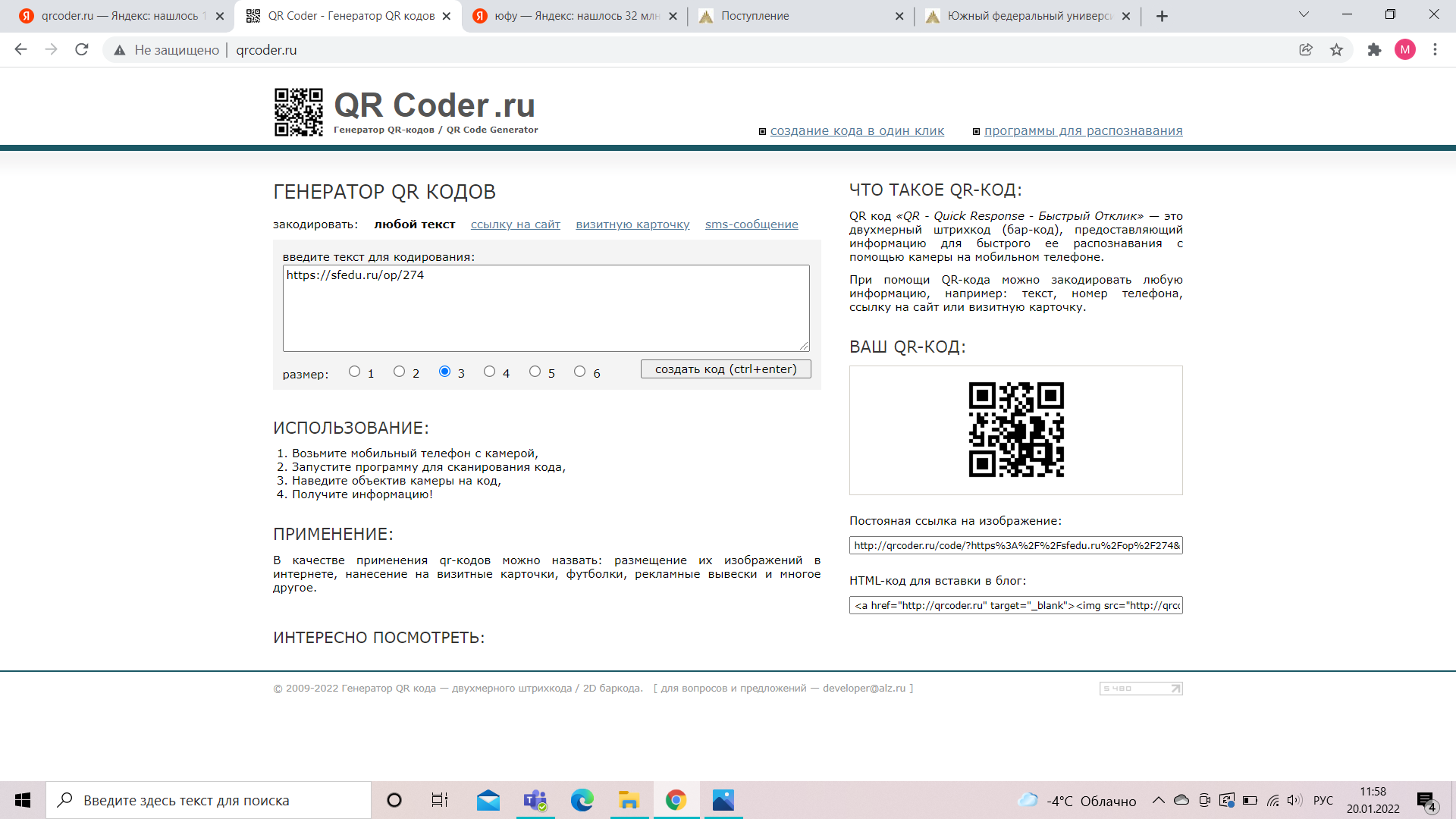 Базы практик и отдыха
Студенческие стартапы
Базовые дисциплины
Организационно-управленческие основы деятельности социального педагога и педагога дополнительного образования
Ведущие преподаватели
В проектировании и реализации программы участвуют ведущие преподаватели АПП ЮФУ: проф. О.В.Галустян,  доц. О.С. Рыжова, доц. Н.И. Фокин, доц. Т.Н. Шестакова, доц. С.Ю. Спыну, доц. Л.А. Мельникова, ст. пред. Н.Н.Шапранова, преп. А.Г. Шестакова
Участие в грантовой деятельности
Преимущества для обучающихся и выпускников
Высокая востребованность на рынке труда;
Дисциплины и модули актуализированные под рынки EduNet, EdMarket.Digital, NeyroNet, NeuroNet;
Стажировка в международных, всероссийских и региональных центрах («Артек», «Сириус», «Орленок», «Смена», «Ступени успеха» и др.);
Использование цифровых платформ и сервисов (онлайн-курсы, вебинары, тренинги); 
Тематика проектной деятельности по запросам организаций-партнеров программы в командах профессионалов
Международная академическая мобильность
Возможности трудоустройства:
В должности социального педагога, советника директора школы по воспитанию и работе с детскими объединениями, специалиста по работе с семьей; специалиста дополнительного образования по одному или нескольким направлениям деятельности в образовательных центрах, интерактивных научных музеях и детских технопарках. Выпускники программы могут продолжить обучение в магистратуре.
Набор 2023
Присваиваемая квалификация -бакалавр
Академия психологии и педагогики
Проектное обучение
Электронное и дистанционное обучение
Языковая подготовка
Бюджетные места - 20 по заочной форме обучения
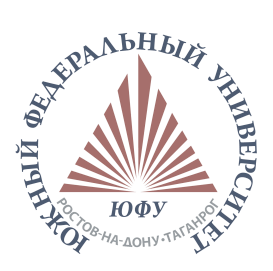 37.05.02
Психология служебной деятельности
16 общежитий
Бассейн
Руководитель образовательной программы: 
доцент Ульянова Наталья Юрьевна
e-mail: uljanova@sfedu.ru; тел. +79526066248
Присваиваемая квалификация - специалист
Научная деятельность
Академия психологии и педагогики
Специализация 1. Морально-психологическое обеспечение служебной деятельности
Срок обучения 
5 лет
Язык обучения
русский
Форма обучения
очная
Базы практик и отдыха
Базовые курсы
Психология личности и психологический практикум
Социальная психология
Экспериментальная психология и
Психодиагностика
Специальные дисциплины
Психологическое обеспечение служебной
 деятельности
Юридическая психология и судебно-
психологическая экспертиза
Психология кадрового менеджмента
Стипендиальные программы
Ведущие преподаватели
д.б.н., проф., академик РАО Ермаков П.Н. 
д.пс.н., проф. Сидоренков А.В.
 д.пс.н., проф. Лабунская В.А.
д.пс.н., проф. Джанерьян С.Т.
Международная академическая мобильность
Преимущества и особенности: Получение завершенного высшего образования. Продолжение обучения в аспирантуре. Трудоустройство в перспективных сферах профессиональной деятельности психолога.
Проектное обучение
Будущая карьера
      Одновременно включает три варианта роста: вертикальный - путь к руководителю, администратору, организатору, горизонтальный - путь исполнителя и "два в одном" - человек и как руководитель и как исполнитель работает на себя, развивая свой проект.
Выпускники работают:
     - в психологических службах: МВД РФ, ФСБ РФ, МЧС РФ, ФСИН РФ, ФТС РФ, судебно-экспертные учреждения МЮ РФ, МО РФ, государственных учреждений.
     - психологами и HR-менеджерами организаций, кадровых агентств, тренинговых центров и т.п.
Электронное и дистанционное обучение
Языковая подготовка
Ключевые характеристики образовательной программы: учебный план, календарный учебный график, рабочие программы дисциплин (модулей), программы практик и  оценочных средств, методические материалы
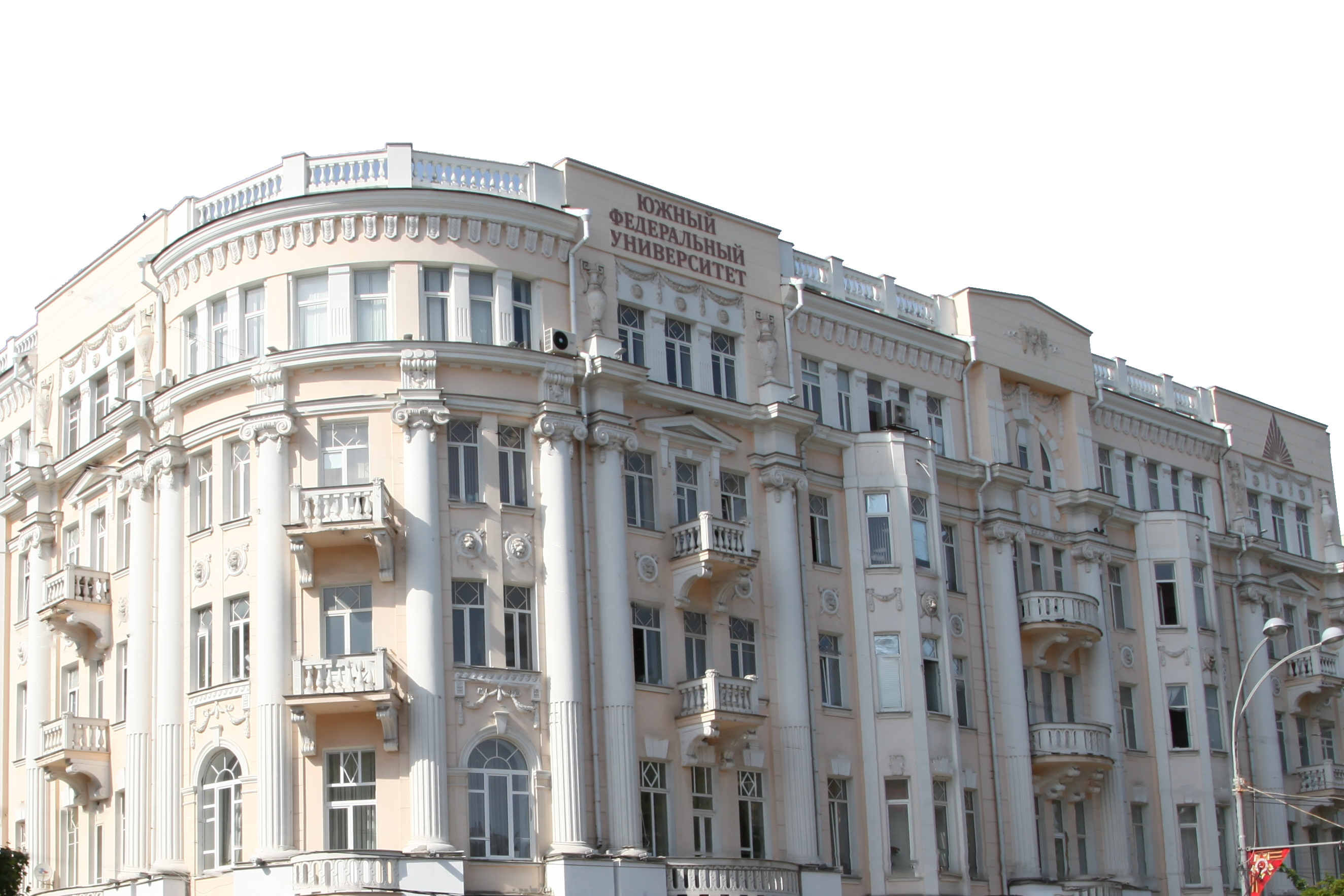 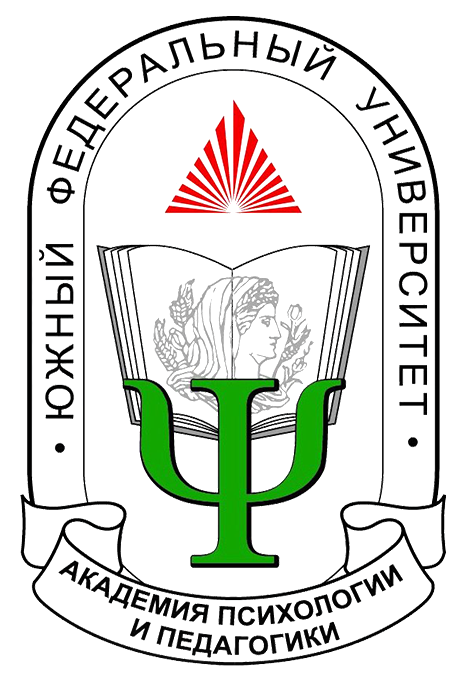 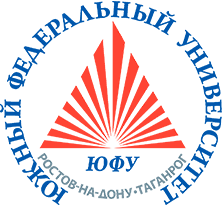 ДАННЫЕ ПРОЕКТА
37.05.01 –Клиническая психология(Патопсихологическая диагностика и психотерапия)
Руководитель образовательной программы 
СПЕЦИАЛИТЕТА:
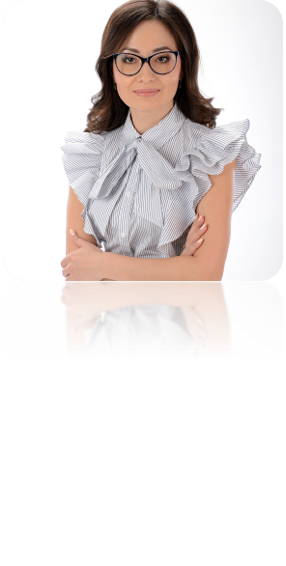 Уникальность программы: 
Образовательная программа специалитета 37.05.01 - «Клиническая психология», 
наряду с общегуманитарными, математическими, естественно-научными и профессиональными дисциплинами, включает также ряд практически ориентированных курсов и практик. Несомненным достоинством образовательной программы «Клиническая психология» является ее междисциплинарный характер. Учебный план содержит достаточное количество медицинских, биологических, социо-гуманитарных дисциплин, что обеспечивает высокий уровень подготовки специалистов. 
Направления научно-исследовательской работы:
Профессия клинического психолога относится к одной из самых востребованных  и перспективных на рынке труда. Специальность клинического психолога дает большие перспективны в области:
Психологического консультирования;
Психотерапии и психотерапевтической помощи различным категориям населения;
Работы в учреждениях здравоохранения;
Психологической экспертизы в практике юриспруденции и криминалистики;
Отборе кадров и профилактике профессионального выгорания у представителей разных профессий;
Реабилитации лиц с ограниченными возможностями здоровья;
Оказании экстренной помощи населению при ЧС.
ПЕРСПЕКТИВЫ ТРУДОУСТРОЙСТВА

Потенциальными работодателями для выпускников являются: 
-ГУВД Ростовской области, 
-Главное управление федеральной службы исполнения наказаний, 
-Штаб СКВО, 
-Лечебно-реабилитационные центры, Дом творчества детей и молодежи,  
-центры социальной помощи семье и детям, психоневрологические диспансеры и т.д. 
Именно на базе этих учреждений студенты, обучающиеся по данной ООП, проходят различные виды практик, что дает возможность знакомства работодателей со своими потенциальными работниками, создает перспективу для последующего трудоустройства.
Кузенко Светлана Сергеевна, к.пс.н., доцент кафедры психофизиологии и клинической психологии АПП
  kuzenko@sfedu.ru; 
+79281993665
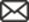 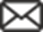 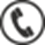 ЯЗЫК ОБУЧЕНИЯ - РУССКИЙ
ФОРМА ОБУЧЕНИЯ: очная
СРОКИ ОБУЧЕНИЯ: 5,5 лет
БЮДЖЕТНЫЕ МЕСТА: 15 мест
МЕСТА С ПОЛНЫМ ВОЗМЕЩЕНИЕМ (Коммерческая основа): 10 мест 
Стоимость обучения – 119 тыс.р. в год
Экзамены: Математика (профиль)-50 
Русский язык-50
Биология-50
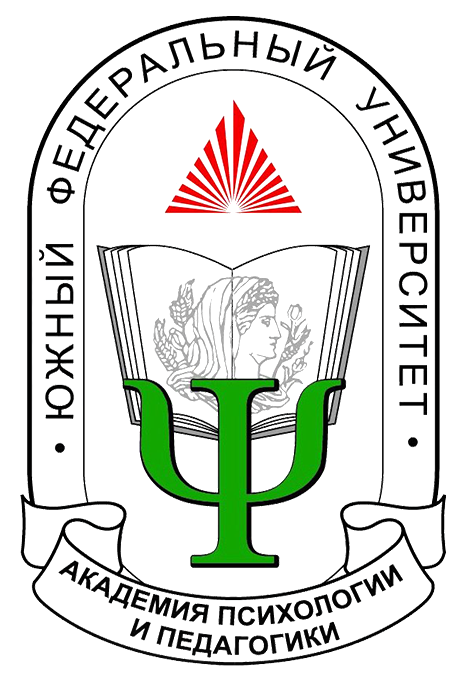 44.05.01. Психология и педагогика девиантного поведенияПрисваиваемая квалификация – специалистПродолжительность обучения – 5 летРуководитель образовательной программы –к.пед.н., доцент Каменева Ирина Юрьевна (iykameneva@sfedu.ru)
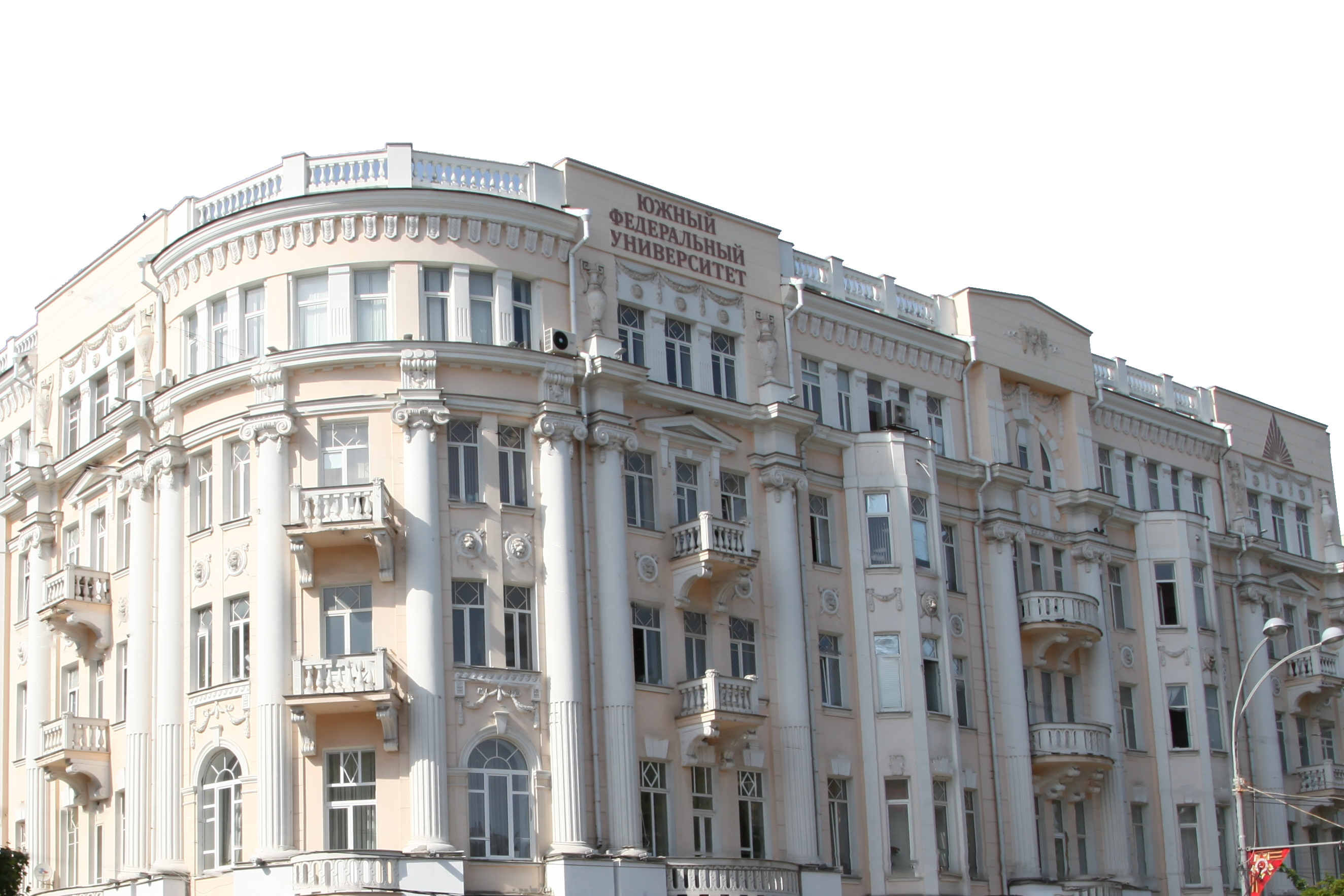 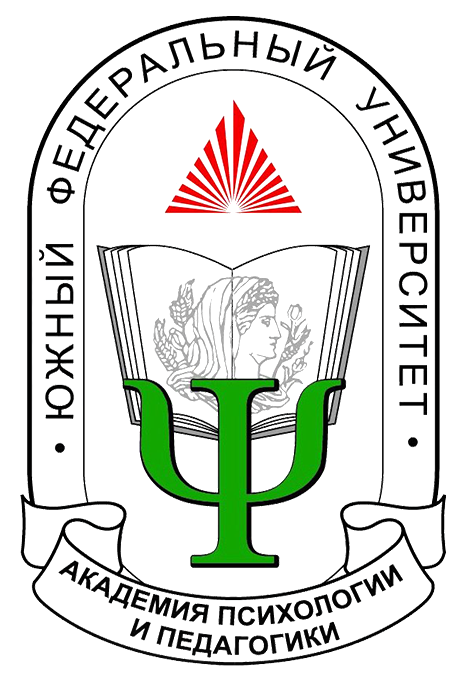 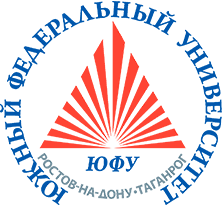 ДАННЫЕ ПРОЕКТА
Кореневская Марина Евгеньевна
E-mail: mekorenevskaya@sfedu.ru
mek1961@list.ru

Тел: 8-961-285-62-40 (WhatsApp)